CHÀO MỪNG QUÝ CÁC EM ĐẾN VỚI TIẾT HỌC
NGÀY HÔM NAY
ÂM NHẠC LỚP 6
Chủ đề 2: 
Bài Ca Hòa Bình

TIẾT 5
TIẾNG CHUÔNG VÀ NGỌN CỜ
(1985)
Nhạc và lời: Phạm Tuyên
Nhịp đi
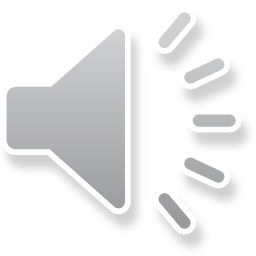 KHỞI ĐỘNG GIỌNG
ĐÔ
SI
LA
SON
FA
MI
RÊ
ĐÔ
Tiếng chuông và ngọn cờ.
Nhạc và lời: Phạm Tuyên
Nhịp đi
Trái đất thân yêu lòng chúng em xiết bao tự hào
1
Thế giới quanh em bừng sáng lên mỗi sớm bình minh
Một quả cầu đẹp tươi lung linh giữa trời sao
2
Bàn tay em điểm tô cho trái đất đẹp sao.
Trái đất chính là nhà bao gắn bó thiết tha
3
Thế giới muốn hòa bình và chán ghét chiến tranh
Và bạn nhỏ gần xa đây chính gia đình của ta
4
Cùng hòa chung tiếng hát chúng em có chung niềm tin
Boong bính boong hồi chuông ngân vang khắp nơi.
5
Trong khúc ca đầy tình yêu thương sáng ngời.
6
Boong bính boong cờ bay giữa tiếng chuông ngân.
7
Hãy phất cao lên lá cờ chủoaà tbaì.nh.
8
Tiếng chuông và ngọn cờ
Lâm Thúy Ngân
KÍ HIỆU ÂM BẰNG HỆ THỐNG CHỮ CÁI LATIN
TĐìọmc hviàểuvikếíthciáệcu nbốằtngtrohnệgthbốàni gđọchcữnhcạáci: bằng kí hiệu  cTrhoững câámi nhạc, ngoài kí hiệu các âm bằng nốt nhạc ghi trên dòng kẻ  (khuông nhạc), cón có cách kí hiệu tên bảy nốt nhạc dựa trên bảng  chữ cái Latin
G	G E	G	E	C
ĐÔ	RÊ
HỆ THỐNG 1:	C	D
E	G	G	A E	G	F	E	D	E
PHA	SON	LA
F	G	A
MI
E
SI
B
ĐÔ
C
HA	BC
(H)
HỆGTHGỐNEG   2G:	CE	CD
E G	F
AA
C	GC B
(H)
E
G
C